BRC Science Highlight
Mimicking wood-eaters to cleave lignin for biofuels
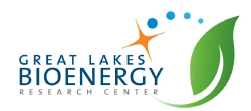 Objective 
Determine if small redox-active thiol molecules are capable of penetrating complex lignin polymers and cleaving them into useful bio-based chemical feedstocks.
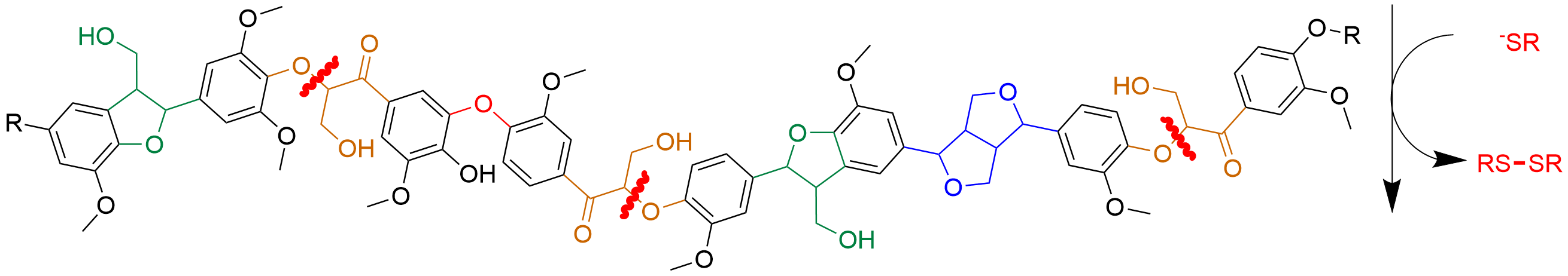 Thiols to the rescue: Thiols cleave ether bonds in polymeric oxidized lignin by penetrating the polymeric network of lignin and cleaving ether bonds activated by neighboring carbonyls.
Approach
Prepare substrates for thiol-mediated chemistry: synthesize model polymers with β-O-4 ether linkages, prepare lignin from poplar biomass using the copper-catalyzed alkaline hydrogen peroxide pretreatment method.  
Explore the reactivity of several organic thiol mediators with model polymers and lignin isolated from poplar.
Analyze products of the thiol-mediated reactions with chromatography and nuclear magnetic resonance spectroscopy.
Results/Impacts
Thiols successfully depolymerized both model lignin-like polymers (with monomers yield up to 90% efficiency) and lignin from pretreated poplar (with up to 65% molecular weight reduction). 
The lignin depolymerization reaction can be successfully scaled up, maintaining efficiency at ten-fold higher loadings.
A thiol-based depolymerization strategy may be a viable way to fragment lignin and enable further processing to turn it into valuable fuels, chemicals, and other bioproducts.
Klinger, G.E., Zhou, Y., Foote, J.A., Wester, A.M., Cui, Y., Alherech, M., Stahl, S.S., Jackson, J.E. and Hegg, E.L., “Nucleophilic Thiols Reductively Cleave Ether Linkages in Lignin Model Polymers and Lignin,” ChemSusChem (2020). [DOI: 10.1002/cssc.202001238]
GLBRC September 2020